Do strain rates determine the spatial density of crevasses on the Greenland Ice Sheet?
Brandon Scott
Saint Augustine’s College

Mentor: Kristin Poinar
University of Washington
Abstract
To compare spatial crevasse density with an existing strain rate dataset, a Fast Fourier Transform (FFT) algorithm was used to create a one dimensional spatial crevasse density map from a 2.25 km2 area on the western flank of the Greenland Ice Sheet (GIS).  Although we find a poor correlation between crevasse density and longitudinal strain rates, the correlation improves significantly when the crevasses are projected five years upstream.  This suggests that the crevasse patterns are relicts of strain rates the ice felt five years ago, and that it takes five years for crevasses in the study area to open fully.  The stress required to create these crevasses, 111 ± 47 kPa, compares well to the existing body of literature on tensile strength.  The average total crevasse life span of twelve years in the study area region was found to vary greatly from those in the Worthington Glacier in Alaska, where crevasses persist for only one to two years.
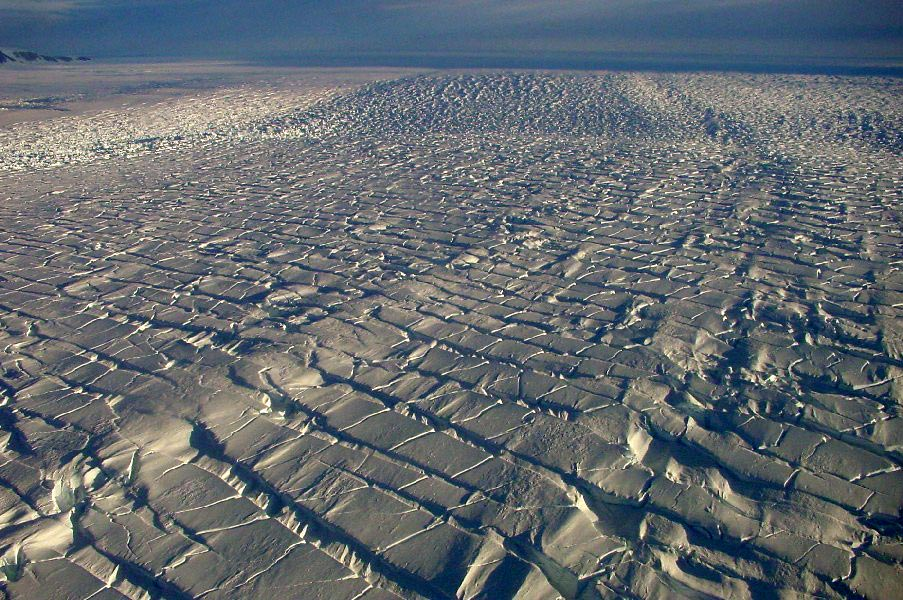 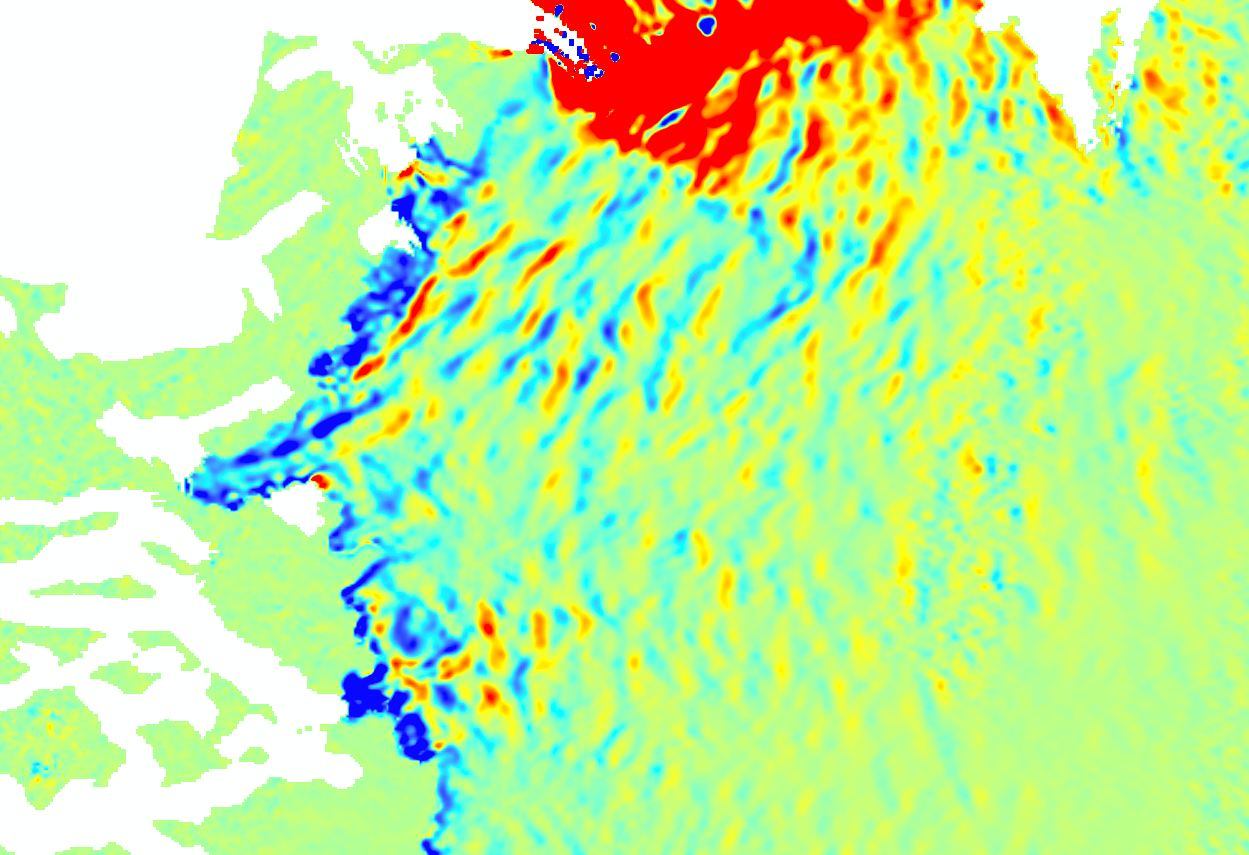 Introductioncrevasses and strain rates
Stress
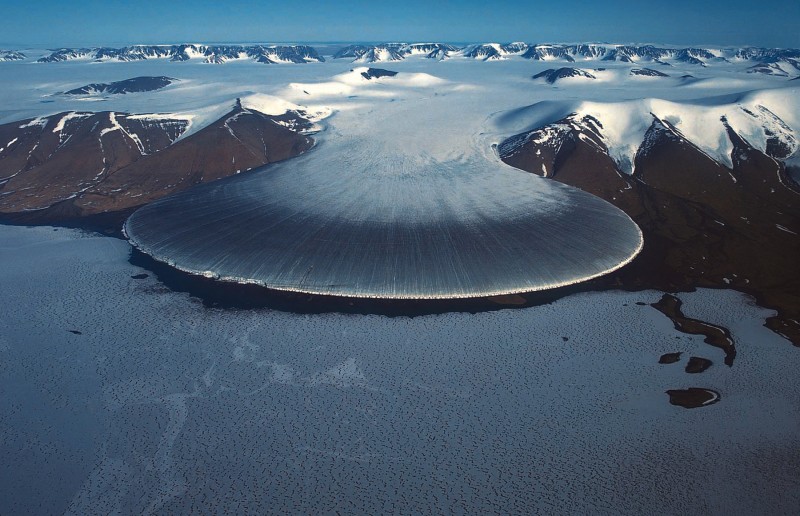 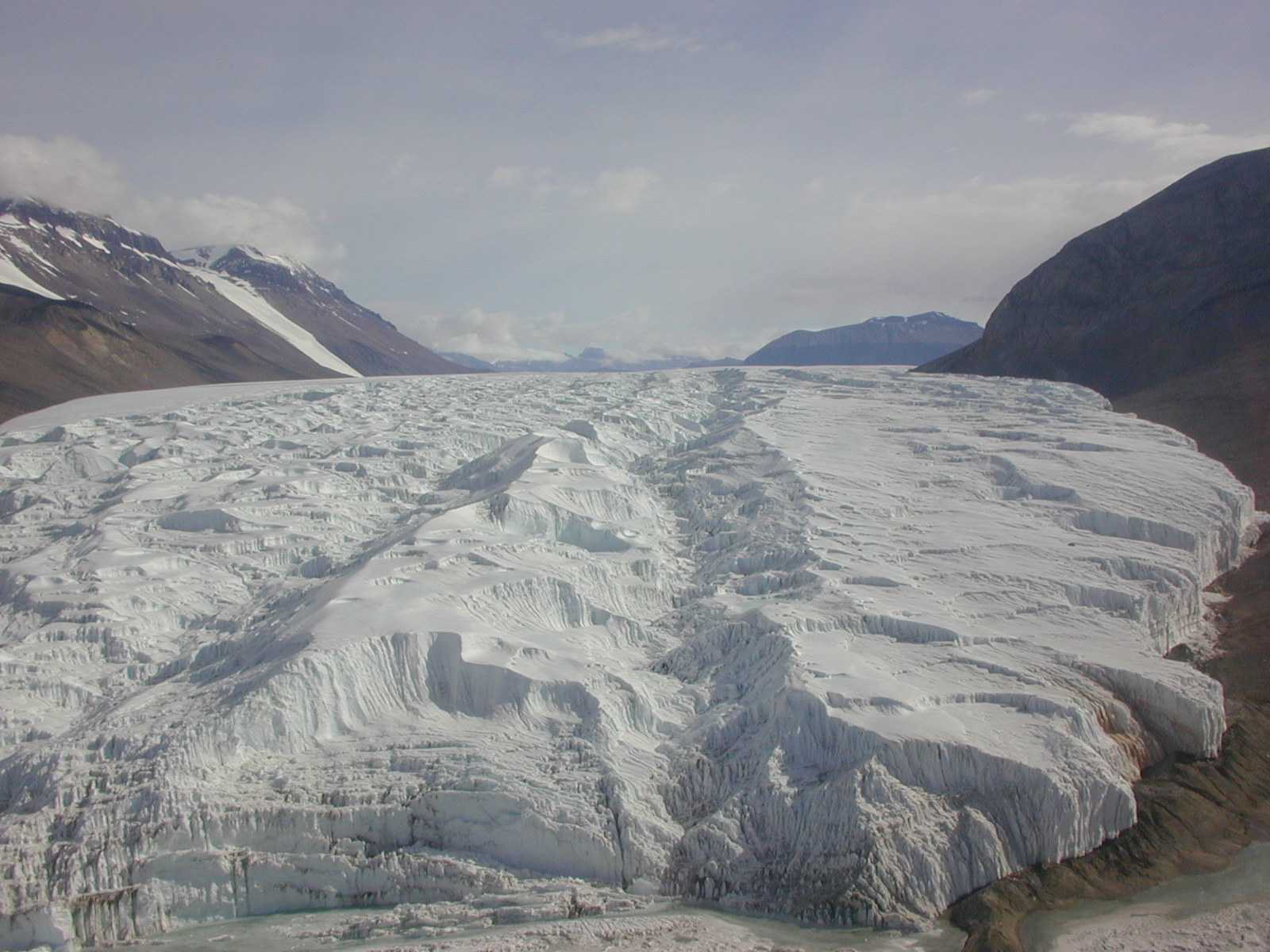 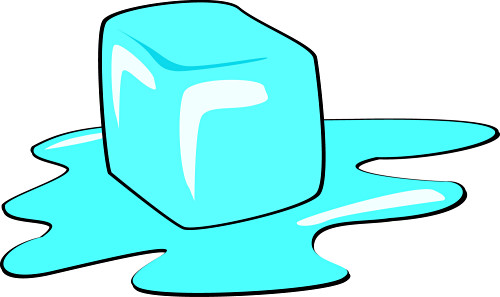 Converges and Diverges
What are crevasses and
 strain rates?
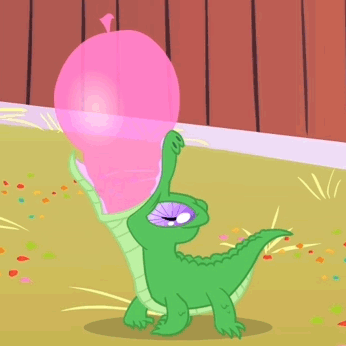 Strain Rates measure 
gradients of deformation
IntroductionPurpose
Strain Rates
Spatial Crevasse Density
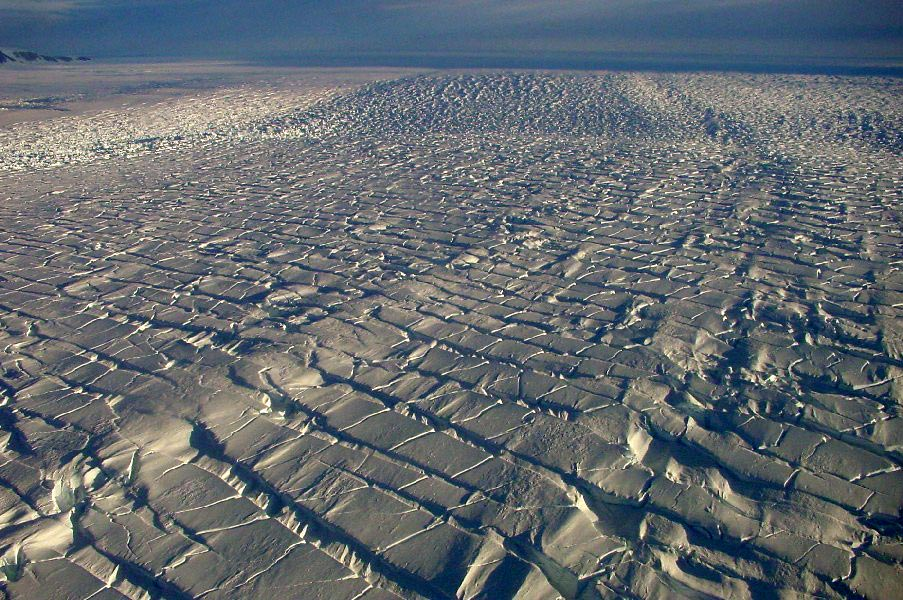 Methodologyselecting the area
Obtained Images of western flank of Greenland Ice Sheet: approximately 50 km southwest of the calving front of Jakobshavn Isbrae.

Picked image with the least amount of interferences
Image had: 	
Few Clouds
Clearly Defined Crevasses
Few Melt Water Lakes
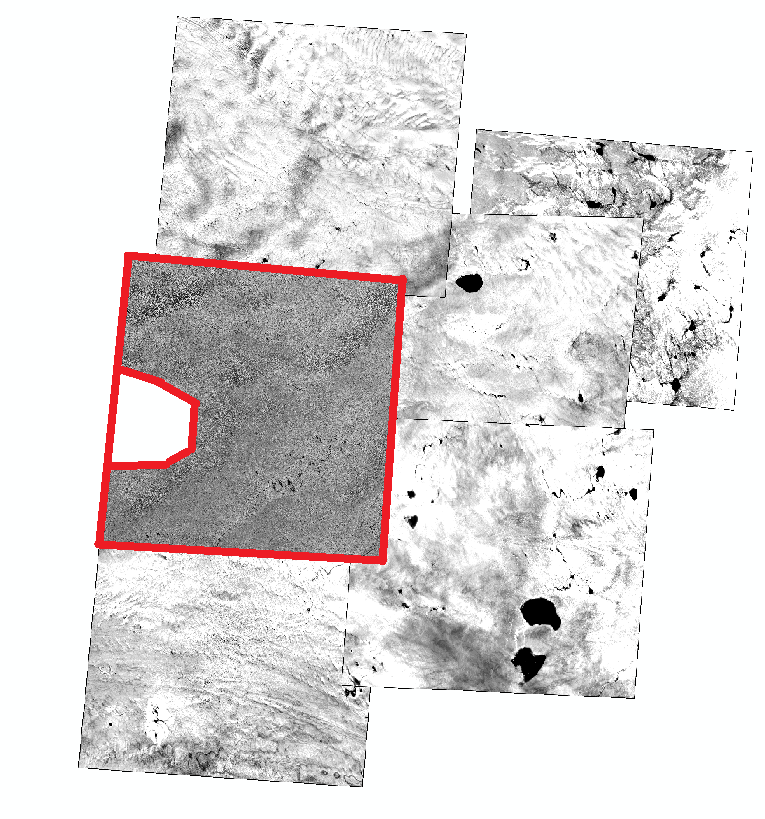 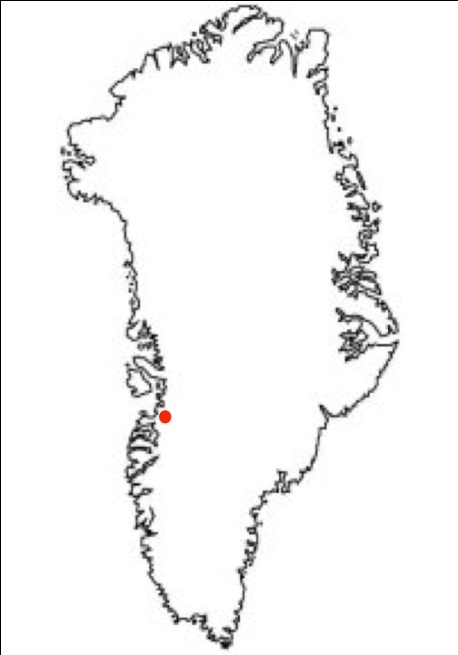 MethodologyFourier Transform
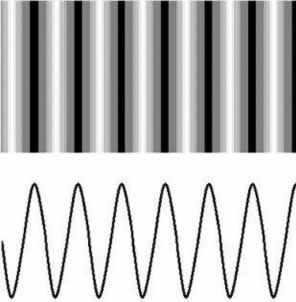 Fourier Transform Decomposes any wave into the fundamental waves that create it.
Every image has pixels with intensity values (light and dark)
The Fast Fourier Transform (FFT) algorithm  will process values into spatial waves.
Returns wave that represents the most variance.
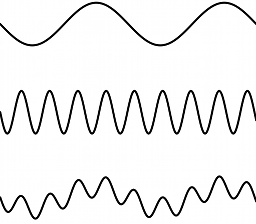 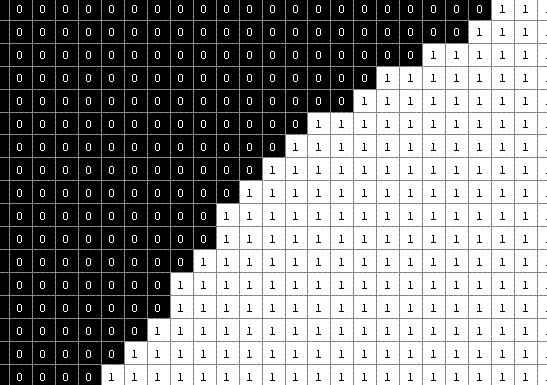 MethodologyMeasuring Spatial Crevasse Density
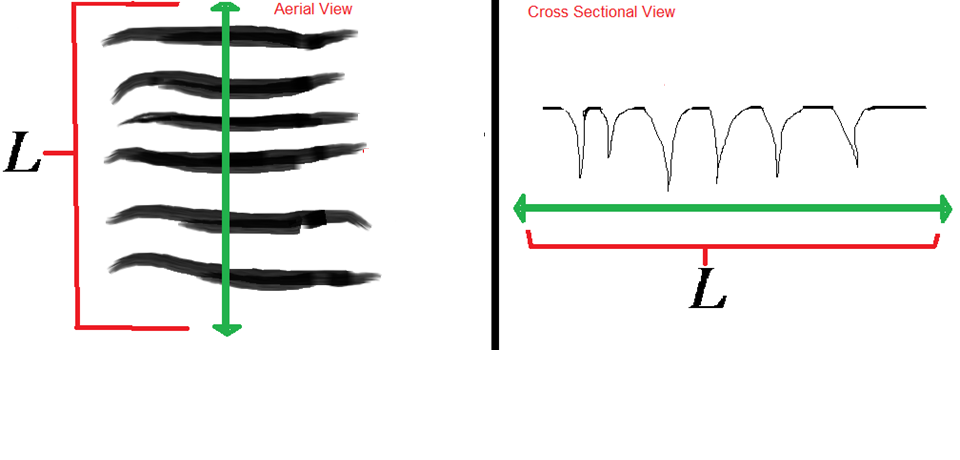 MethodologyMeasuring Spatial Crevasse Density
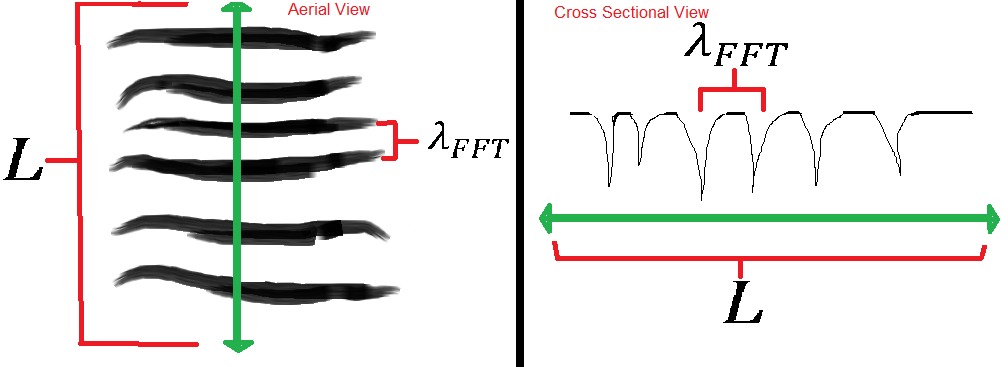 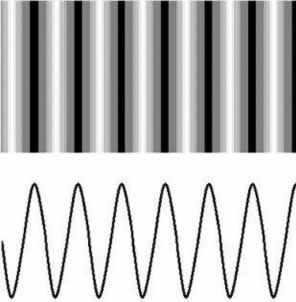 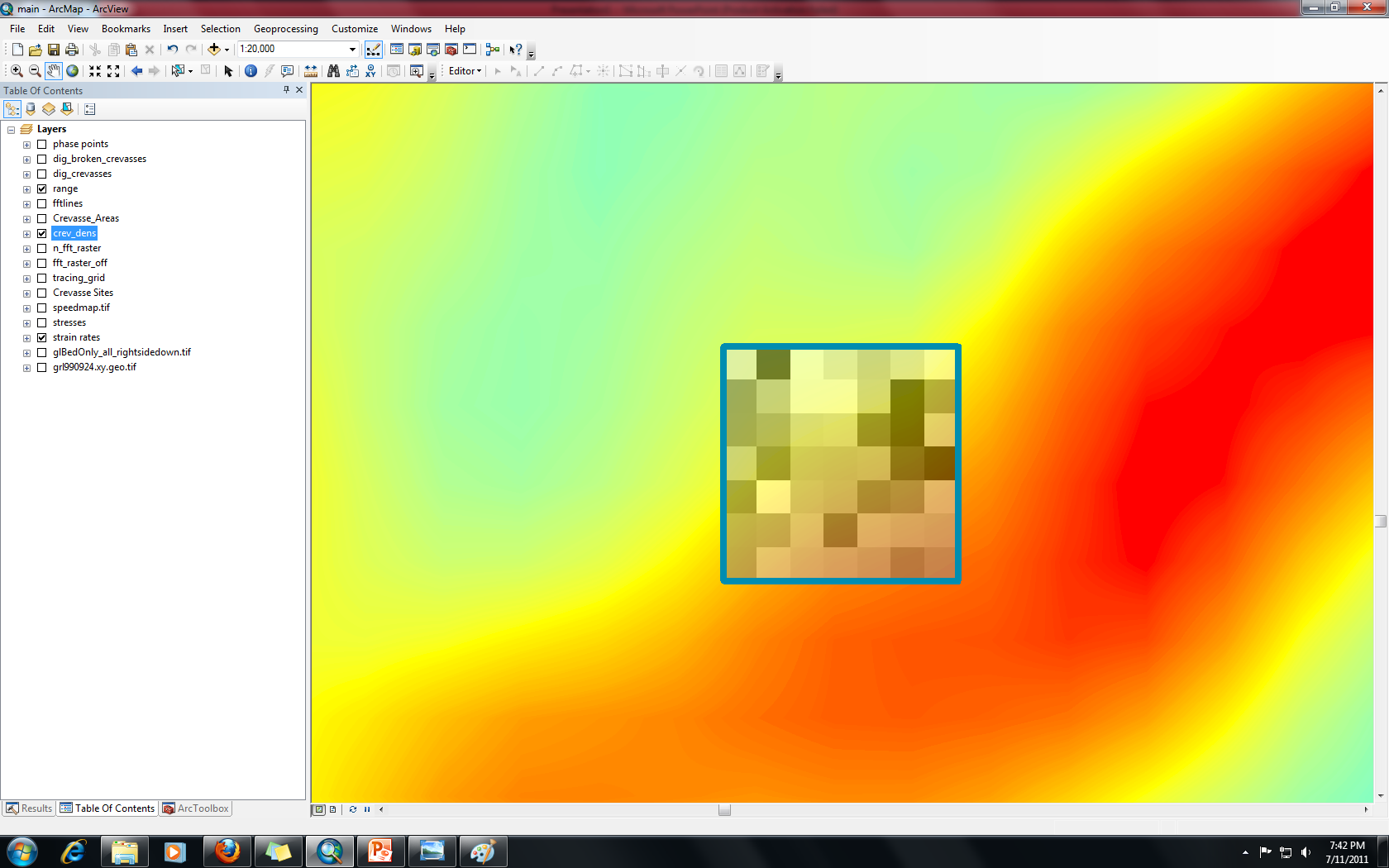 Methodologycreating density map
Divided Study area into cells with transects in each cell.
Extracted information from lines
Used Matlab to create a Spatial Crevasse Density Map
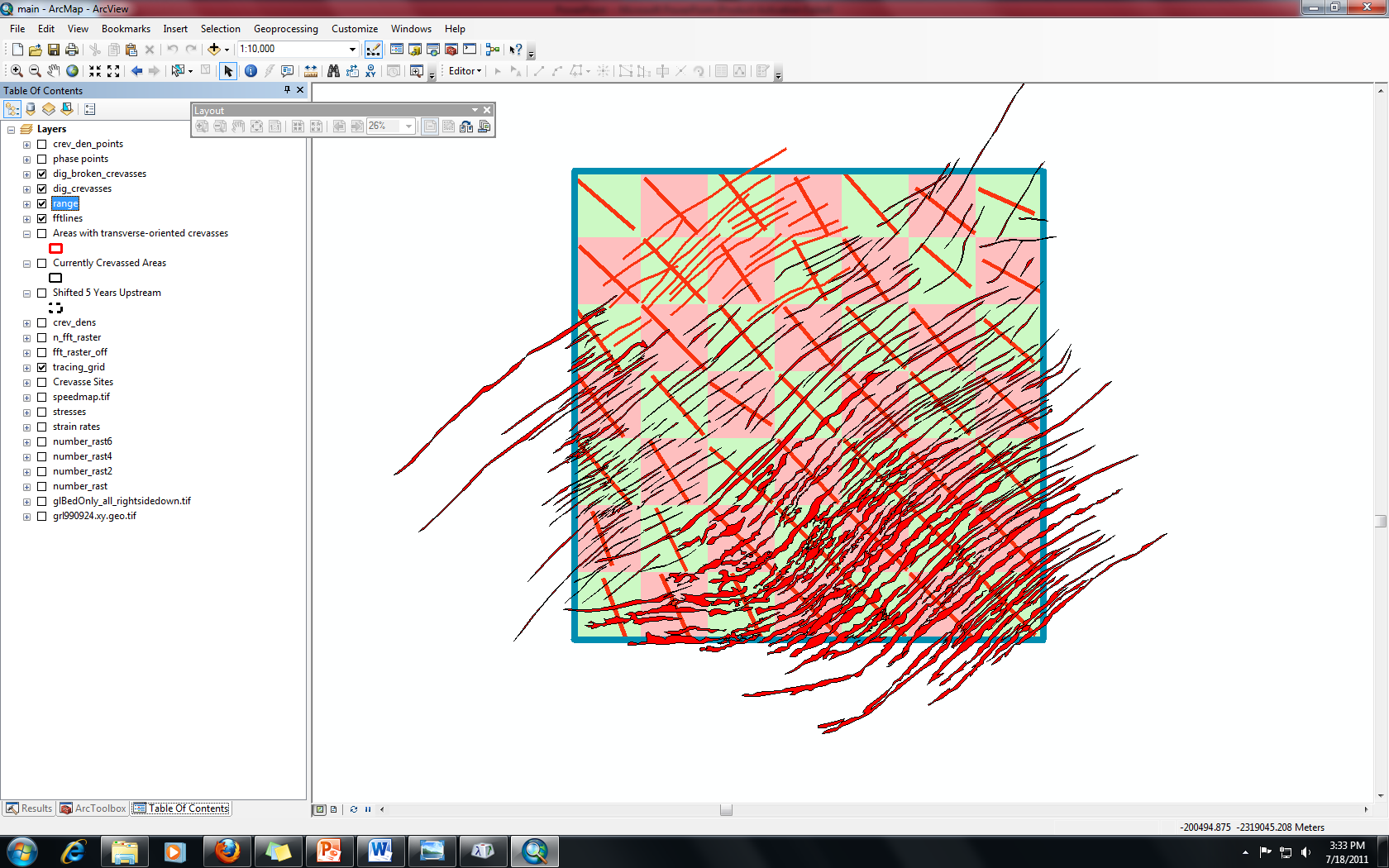 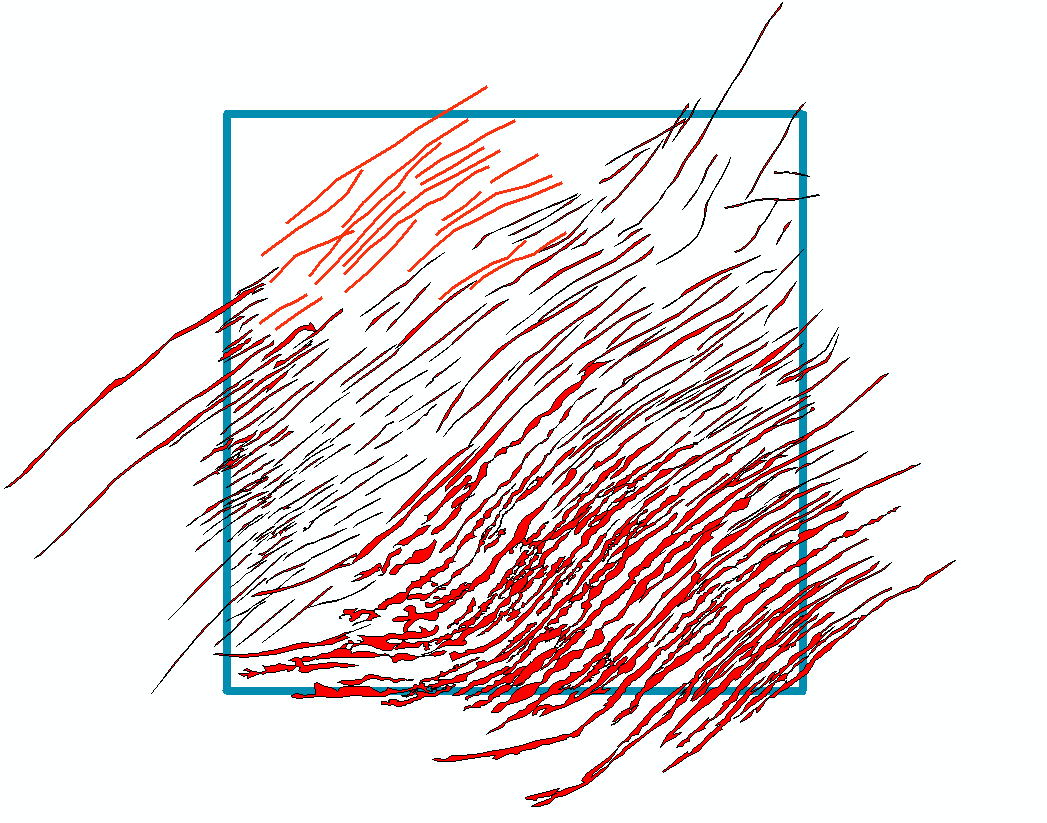 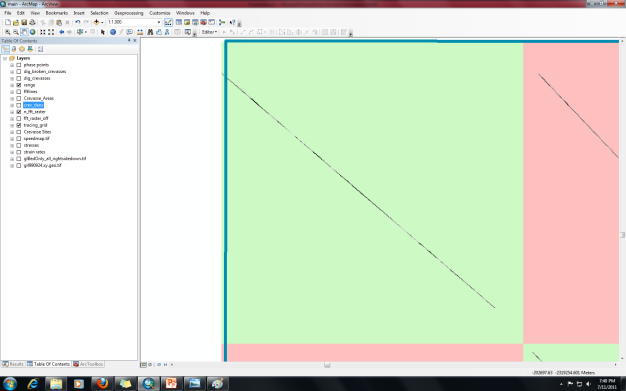 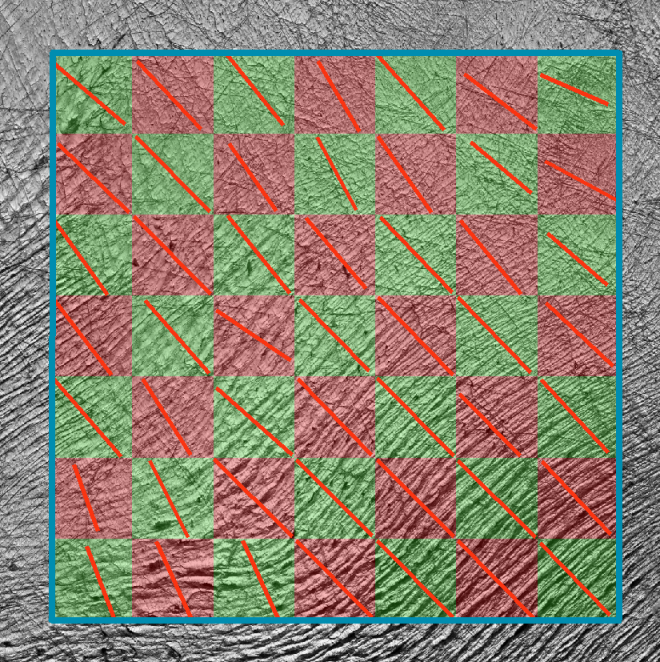 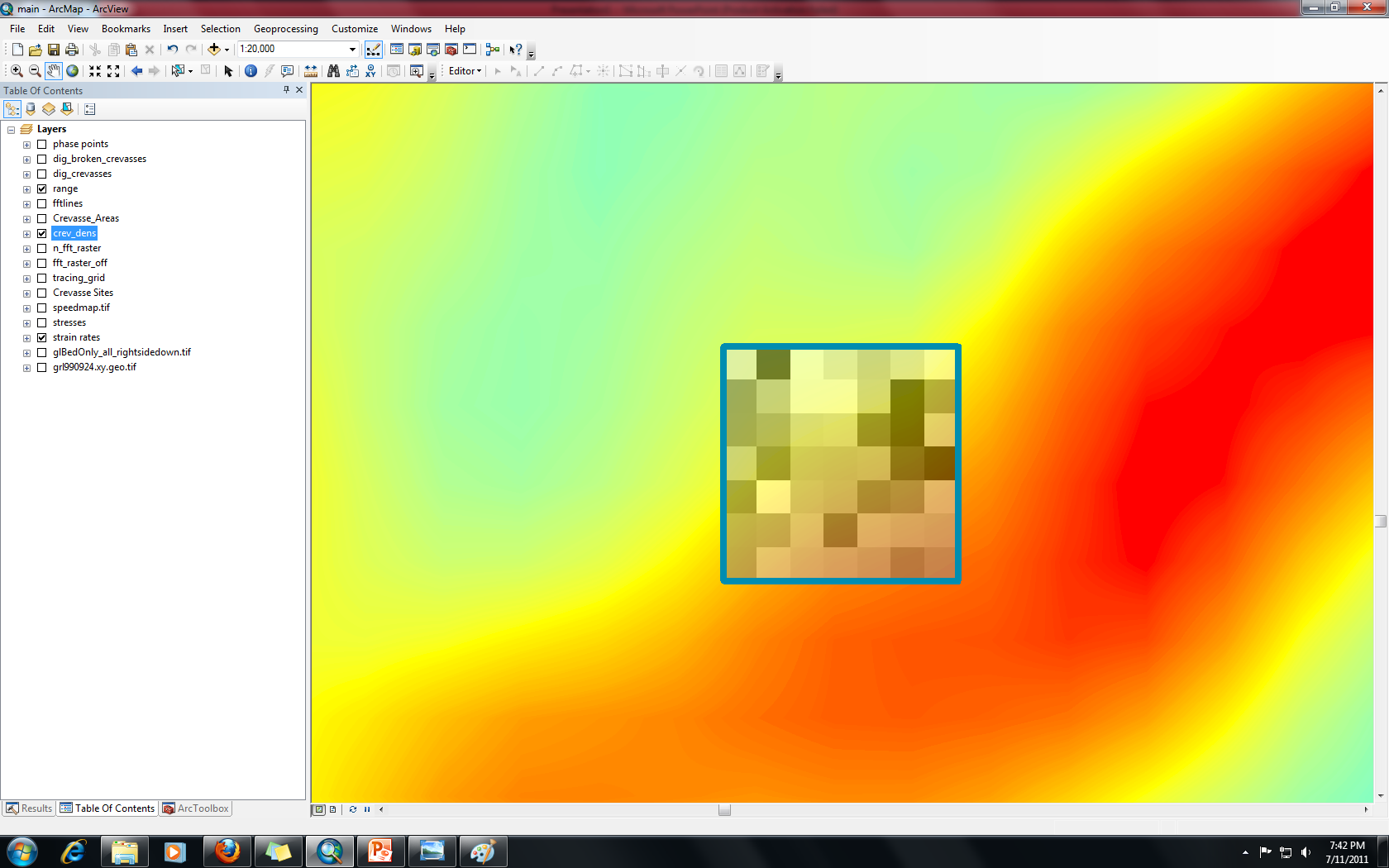 VS.
ResultsFFT Algorithm Accuracy
systematically underestimate the crevasse density by 22%
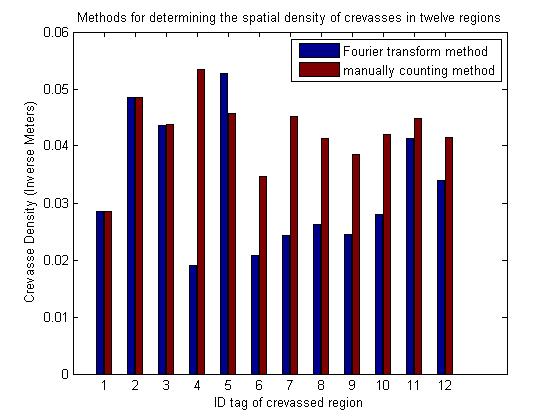 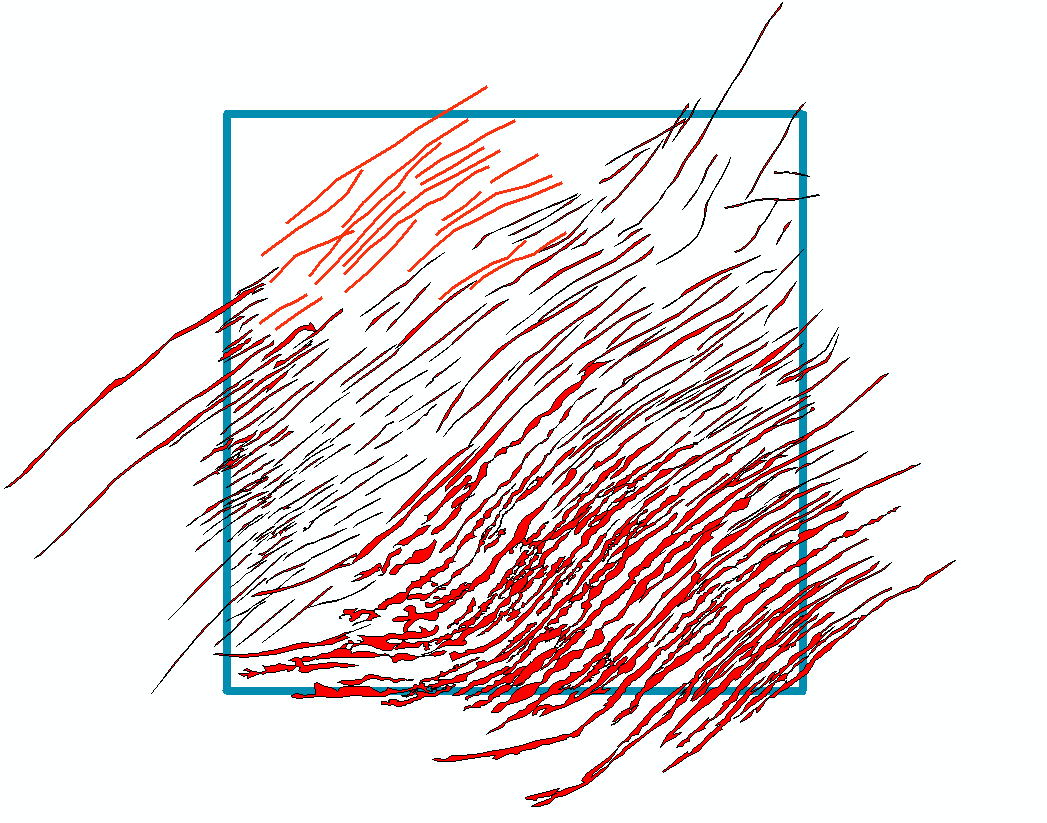 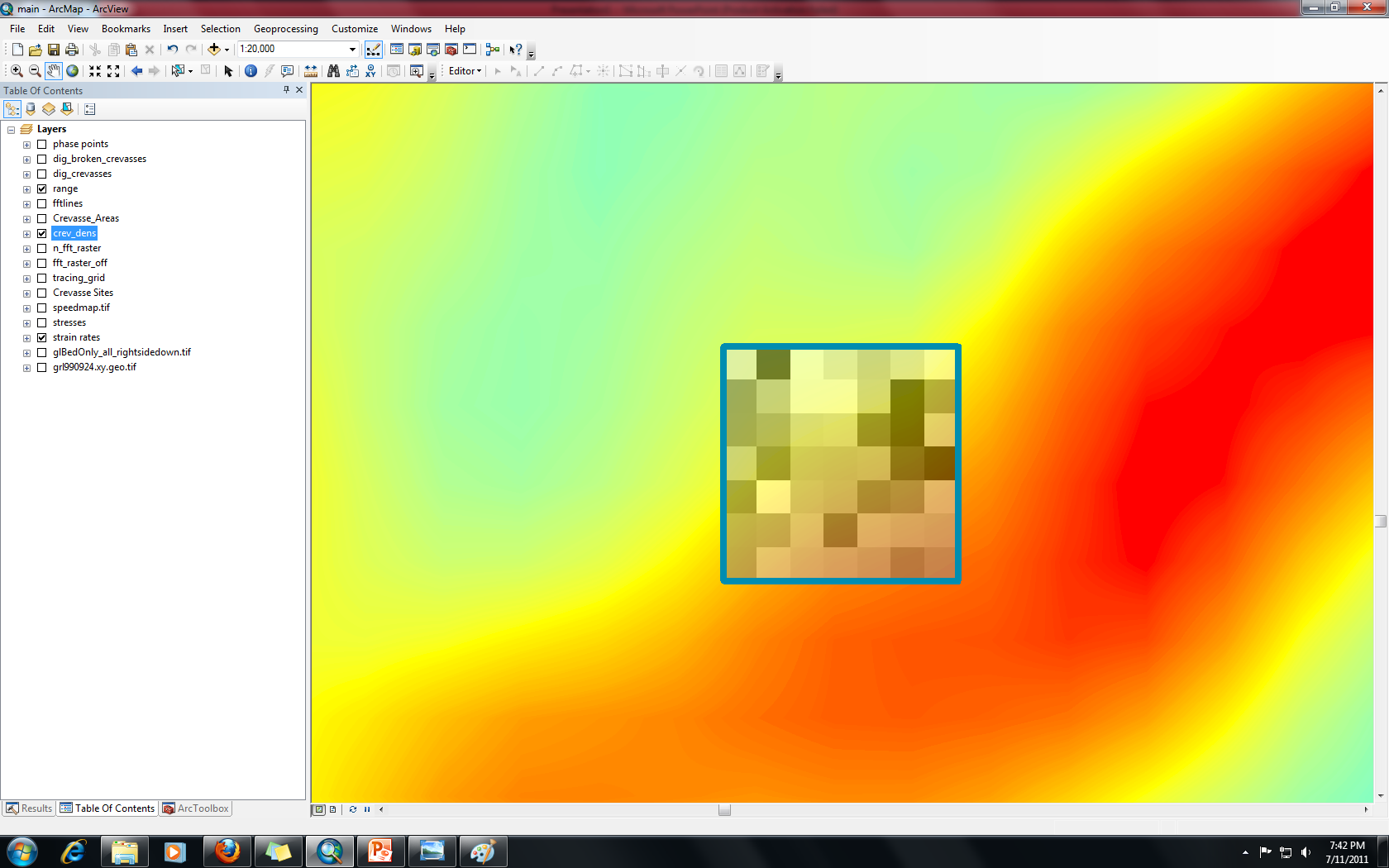 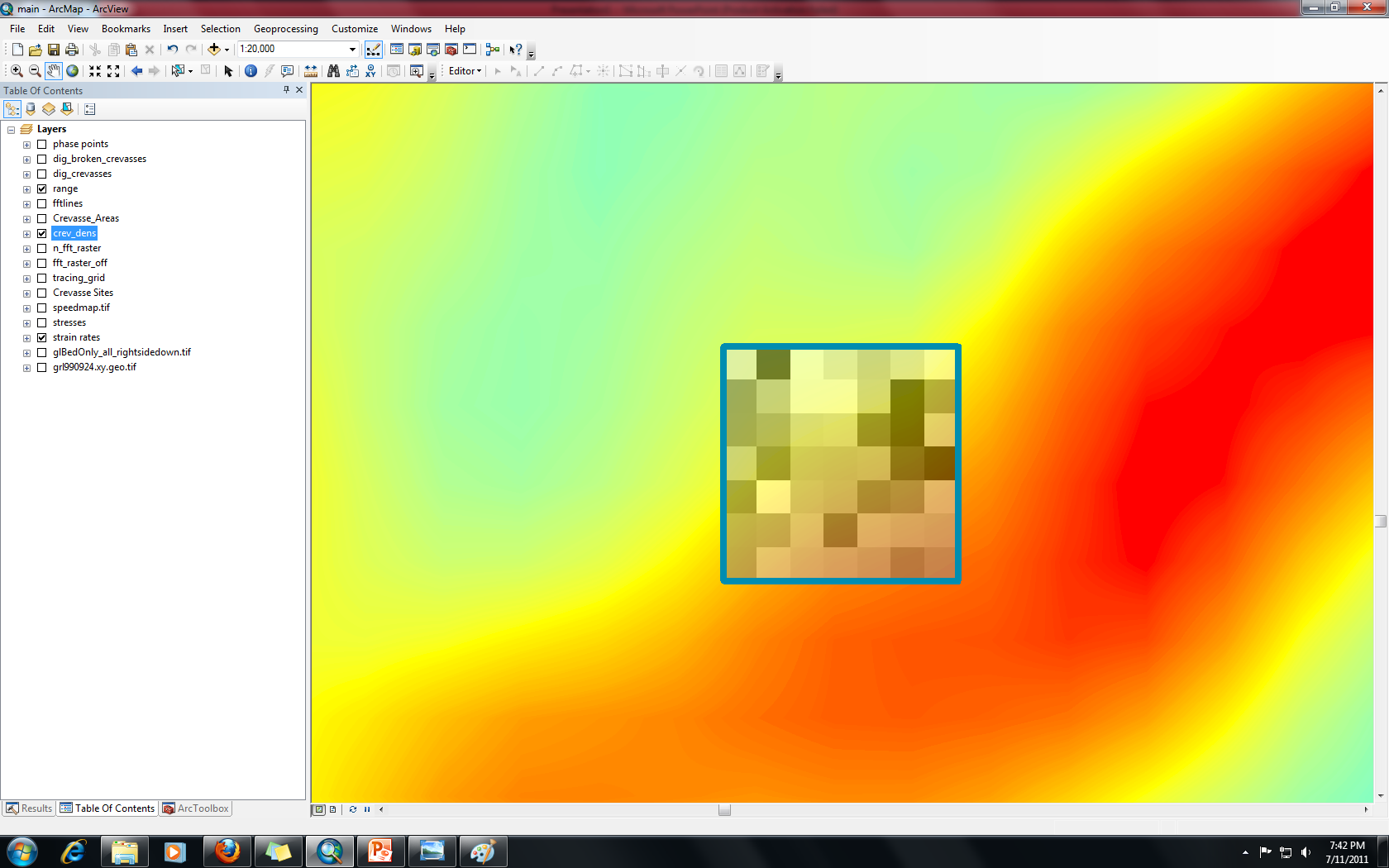 ResultsSpatial crevasse density vs. Strain rate map
Although correlation between the two were very poor, it improved significantly with strain rates projected 5 years upstream.
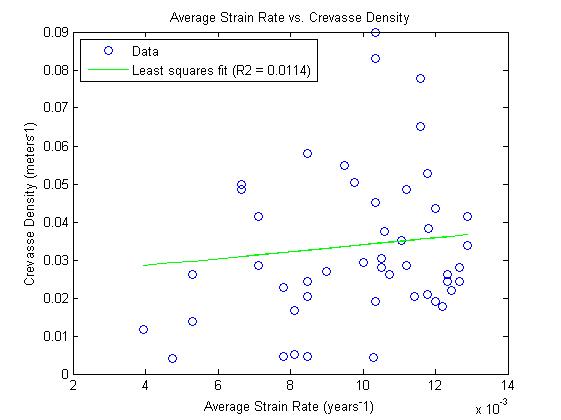 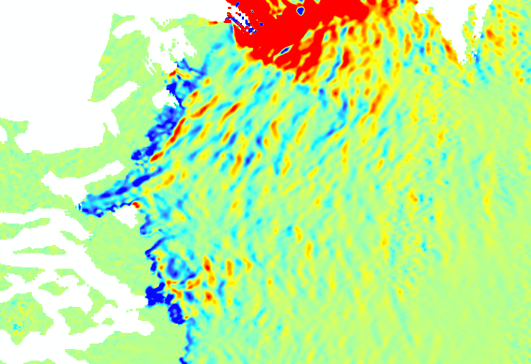 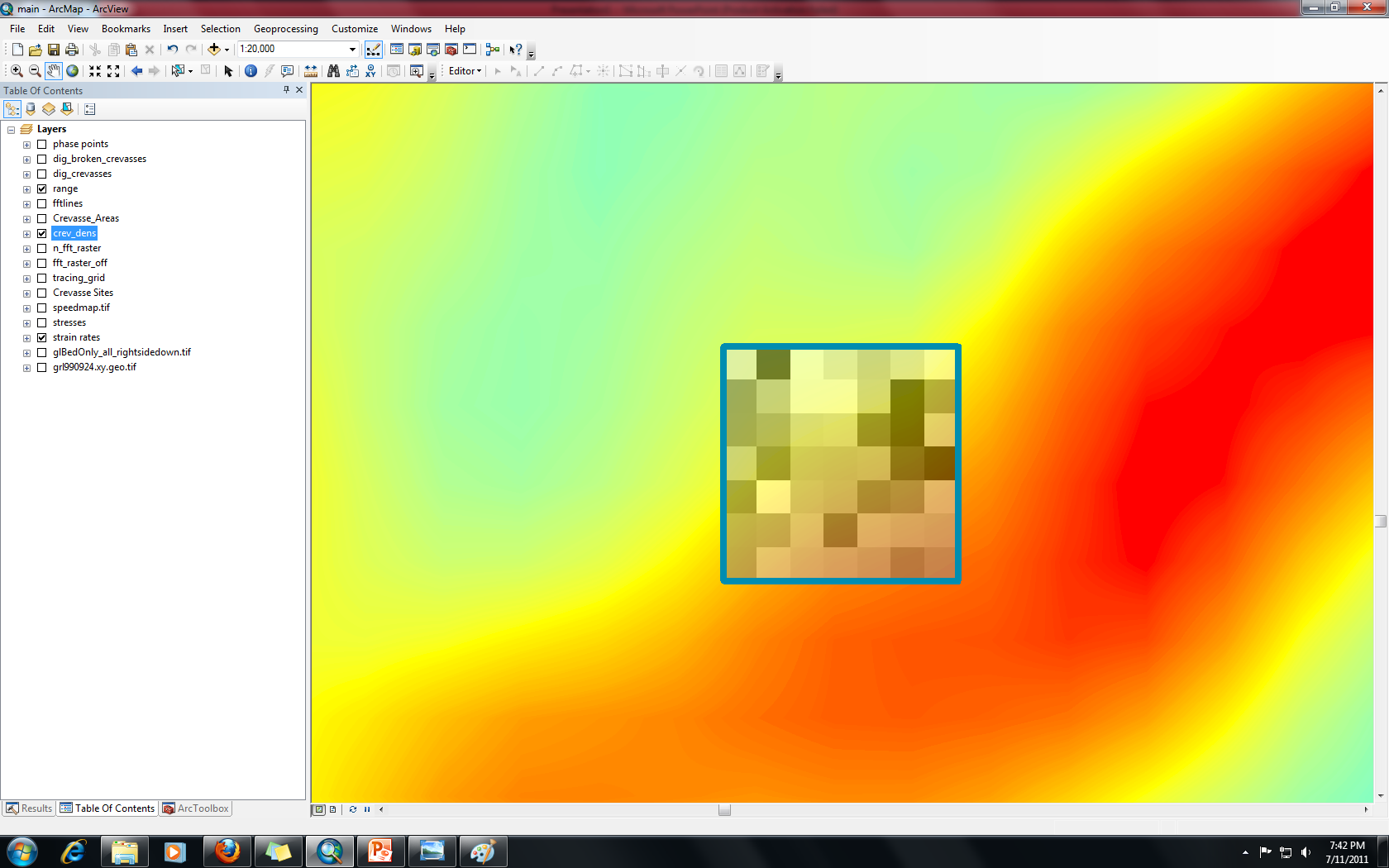 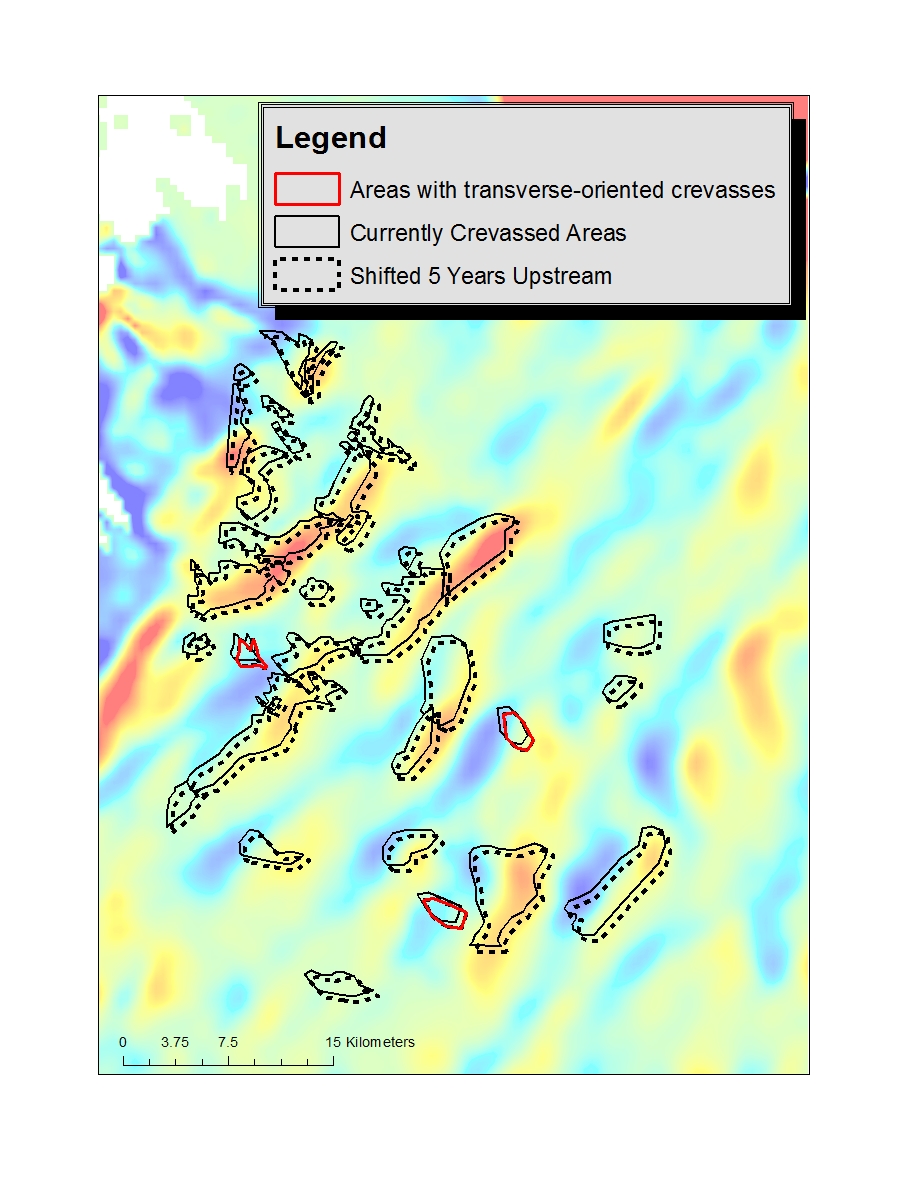 ResultsSpatial crevasse density vs. Strain rate map
This means that crevasses are relicts of strain rates experienced 5 years ago upstream.
It takes 5 years for crevasses to fully open.
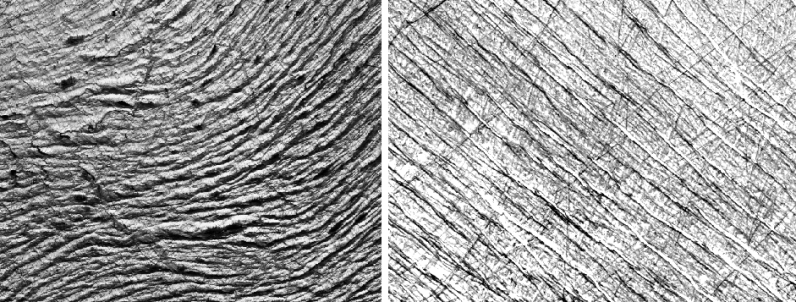 Methodologycalculating crevasse life span
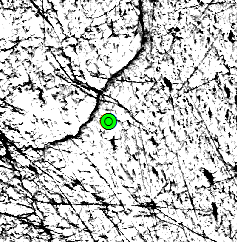 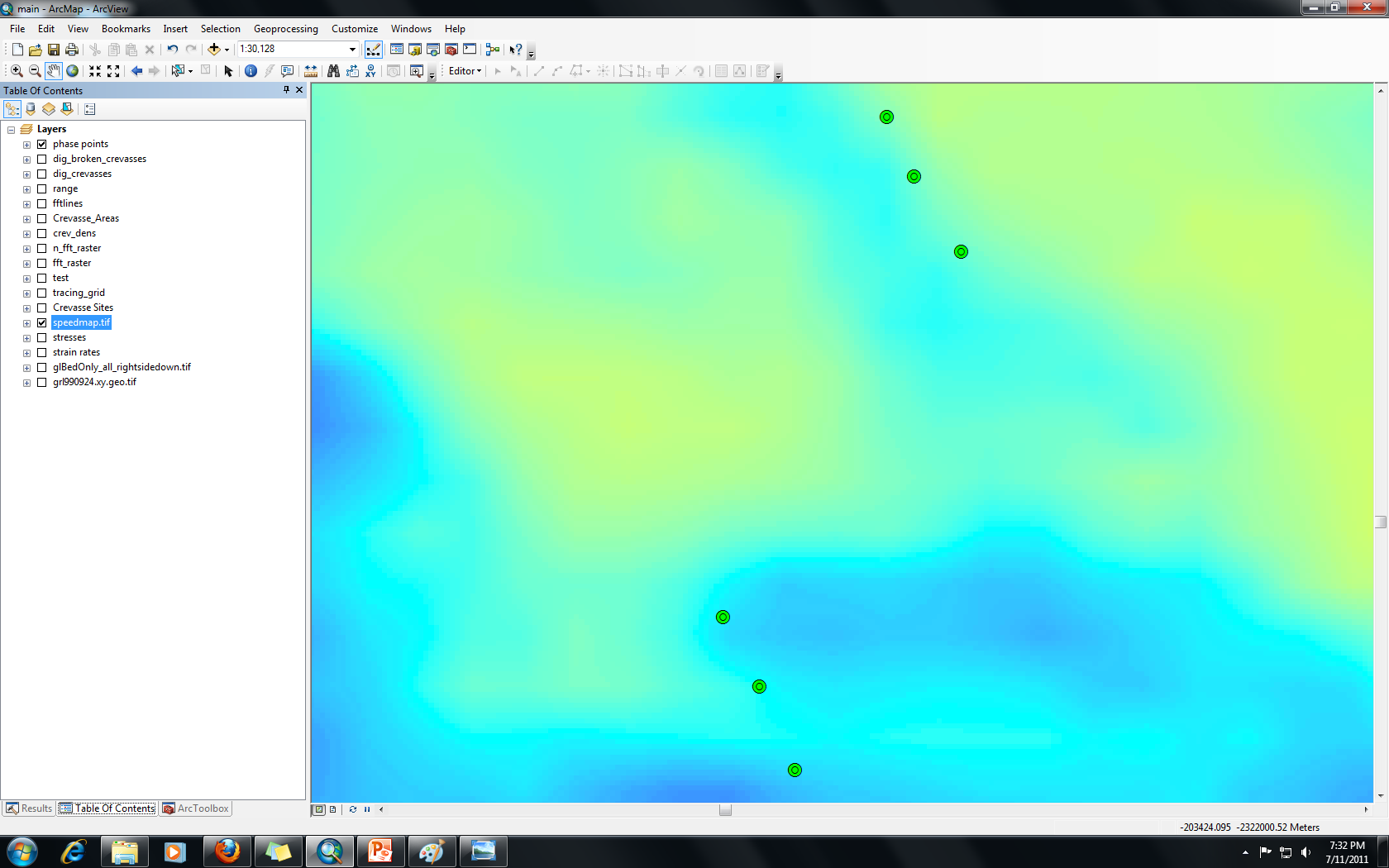 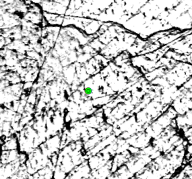 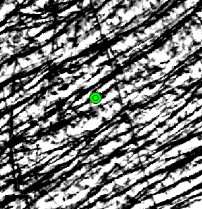 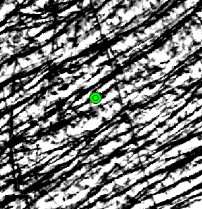 Noticed these features in a sequence along the ice’s flow line:
well-defined crevasses (crisp edges)
poorly defined crevasses (blurry edges)
Areas of no crevasses

Transition of crevasse through different phases of life
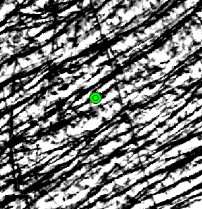 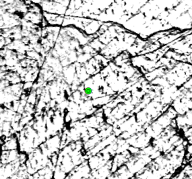 Calculated in 5 areas
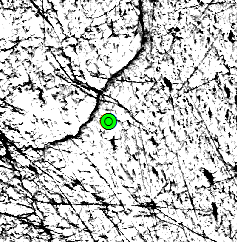 ResultsCrevasse Life Span
Averages to 12 years
Differs from Worthington Glacier: 1-2 years
Explanation: difference in topography of both areas
Alpine regions have rugged steep slopes
Polar regions have smoother bed rock topography and moderate slopes
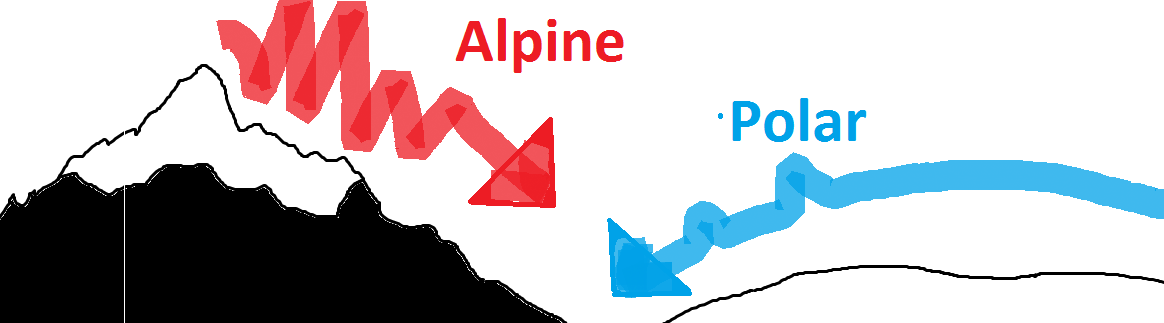 MethodologyTensile Stress
Tensile Strength is the maximum amount of stress an ice sheet can endure before it cracks and forms crevasses.
What is the tensile strength in this region of GIS?
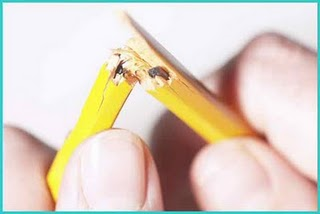 MethodologyEquations
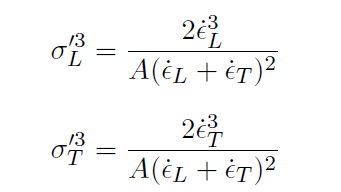 Used ArcGIS and these equations to calculate the tensile strength of the crevassed regions.
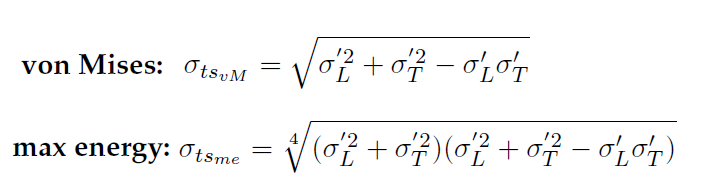 ResultsTensile Strength
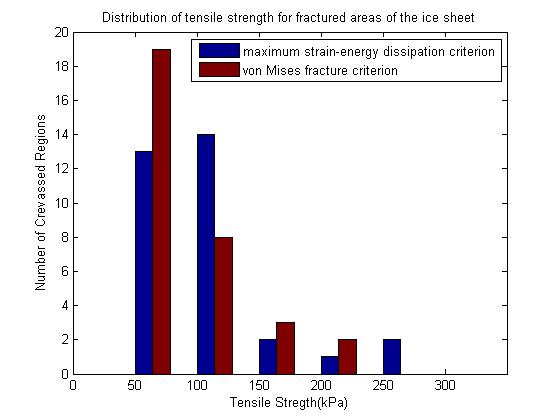 Tensile Strength: 111 ± 47 kPa
Compares well to the existing body of literature on tensile strength
Conclusions
The average tensile strength, 111 ± 47 kPa, can now be added to the compilation of tensile strengths in various areas.
First ever Tensile Strength in GIS.
Difference in crevasse lifespan indicate ice behaviors in various regions.  Polar vs. Alpine.
Crevasses in the our study region are relicts of strain rates projected 5 years upstream.
Future Works
Higher Resolution of Strain Rates
Higher Resolution of Bed Rock Topography
Exploring more crevasses in different areas of the GIS
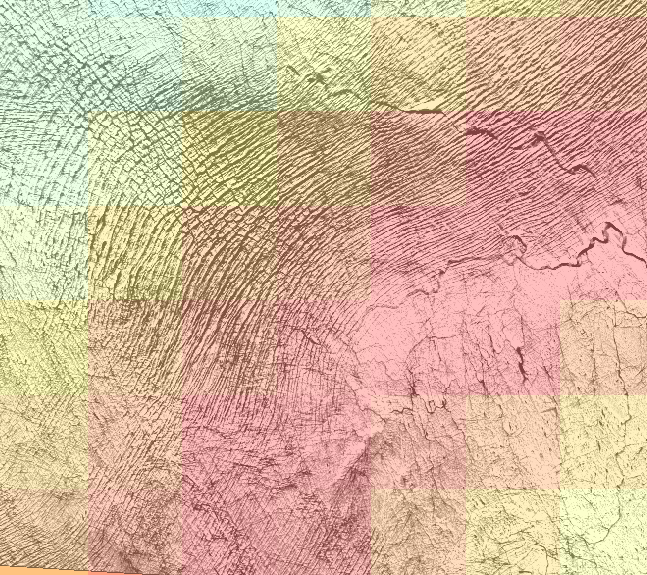 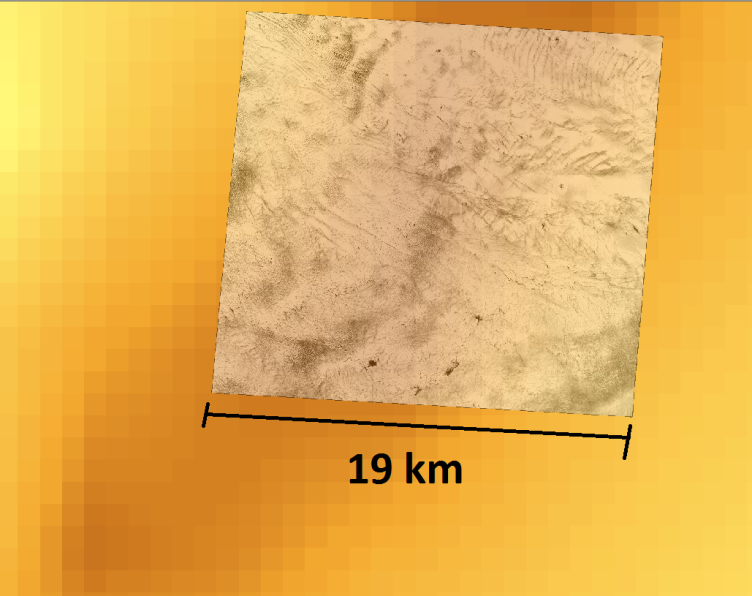 References
J. Harper, N. Humphrey, W. Pfeffer, " Crevasse patterns and the strain-rate tensor: a high-resolution comparison," Journal of Glaciology, Vol. 44, no. 146, 1998. 
D. Vaughan, " Relating the occurrence of crevasses to surface strain rates," Journal of Glaciology, Vol. 39, no. 132, 1993.